Using Static Code Analysis to Improve Performance of GridRPC Applications
Oleg Girko, Alexey Lastovetsky
School of Computer Science & Informatics
University College Dublin
Dublin, Ireland
GridRPC and collective mapping
GridRPC limitations
Individual mapping
Client-server communication only
No communication parallelism
Collective mapping
Improved balancing of computation load
Reduced volume of communication
Improved balancing of communication load
Increased parallelism of communication
Reduced client memory usage and paging
Collective mapping requirements
DAG of task depndencies
Order of task execution
[Speaker Notes: GridRPC is a simple and high-level API for grid computing. It allows to start remote tasks with specified arguments, wait for their completion and otherwise control these tasks. However, GridRPC has its limitations preventing algorithms from utilising grid resources the optimal way. The main problem with GridRPC is individual mapping. This means that servers are assigned to tasks individually. There is no way for grid middleware to know in advance what tasks are going to be run next, so it’s impossible to map tasks to servers the optimal way. Another inefficiency of unmodified GridRPC model is caused by its communication model. GridRPC is an RPC, so all arguments are being sent by the client to the server assigned to a remote task right before this task is being started, and the results are being sent back to the client when the task has finished. If one task needs results from another task, there is no way to send these results directly to the server assigned to that task: all communication should go through the client. Also, the sequence of sending arguments – running task – receiving results is strictly sequential, there is no way to communicate to different servers in parallel.
In order to lift these limitations, collective mapping should be used. The essence of collective mapping is to use information about the whole algorithm to map tasks to servers the optimal way and organise direct server-to-server communication of task results. Collective mapping allows improvements in many different ways. Computation load is improved by mapping tasks to servers the optimal way. Communication volume is reduced by using direct server-to-server communication and not sending intermediary results the client doesn’t need to the client. In some cases communication can be avoided if the task producing a large result and the task using this result is being run on the same server. Communication load is improved by taking communication time as well as computation time into account for task-to-server mapping. Server-to-server communication can be performed in parallel. And the last, but not the least, memory usage on the client can be reduced and paging avoided on the client if intermediary results are not being sent to the client. This can improve the execution time of the whole algorithm.
As it was already mentioned, in order to collective mapping to work, the information about the whole algorithm should be available before running this algorithm. This information includes (but not limited to): DAG of task dependencies (a task is dependent on another task if it uses its results); order of task execution.
Having information about the algorithm, it’s possible to find an optimal task-to-server mapping. This task is NP-complete, but it’s still feasible to use the exhaustive search in case if the number of tasks is small. Otherwise, several heuristics are available. This question is out of scope of this paper, and its discussion can be found in references.
There are several approaches to collective mapping. The main difference between these approaches is how information about the algorithm is collected before running the algorithm.
Here we’ll discuss two existing approaches to collective mapping and introduce a new approach which has advantages over other approaches.]
Runtime discovery (SmartGridSolve)
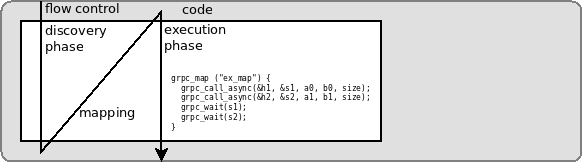 grpc_map() { … }
Discovery phase and execution phase
Constraints on the code
No control flow dependent on remote task result
grpc_local() { … } for side effects
[Speaker Notes: Runtime discovery approach to collective mapping implemented in SmartGridSolve extends GridRPC with grpc_map() directive followed by a code block. This block is marked for collective mapping. Although it looks like an extension to C programming language, it’s implemented using C preprocessor as a loop.
The block is executed twice. The first pass is a test run of the algorithm, called discovery phase. During this phase all GridRPC calls are being recorded, but not executed. After discovery phase, actual task-to-server mapping is performed. The second pass of the loop is called execution phase. During this phase the actual execution of the algorithm takes place.
This approach puts some constraints on the code which is allowed inside the block. First, the control flow must be exactly the same during discovery and execution phase. No branches or loops dependent on remote task results are allowed. If the algorithm has loops and branches dependent on remote task results or other non-deterministic factors, this algorithm should be split into several grpc_map() blocks with deterministic flow control each. However, this leads to less optimal mapping and precludes server-to-server communication between tasks running in different grpc_map() blocks.
Second, there are constraints on side effects inside the block. As a workaround of this problem, grpc_local() directive exists. The block following this directive is executed during execution phase only. All code with side effects must be confined inside this block.]
Runtime discovery: fault tolerance
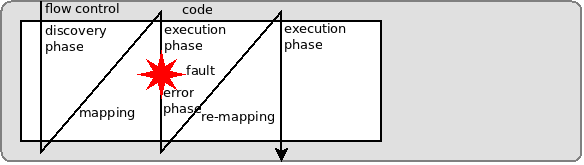 Error phase
Re-mapping
Re-execution from the beginning
Additional constraints on code
[Speaker Notes: The way fault tolerance implemented in SmartGridSolve imposes additional constraints on the code even inside grpc_local() blocks. If a fault happens during execution phase, the remaining of the block is executed in error mode. GridRPC calls and grpc_local() blocks are not executed in this mode. Then re-mapping is performed and the block is executed in execution phase once again. This means that it’s not guaranteed that the code inside grpc_local() block is executed only once. If the fault happened after grpc_local() block was executed, it will be executed once again during the new execution phase. Hence, the code inside grpc_local() block should be idempotent: even if it has side effects, these side effects must be exactly the same if the block is being executed once again.]
ADL: algorithm definition language
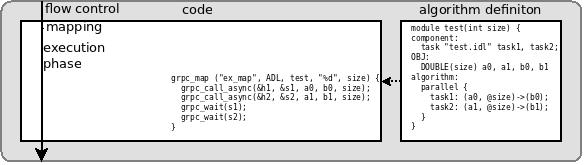 Separate algorithm definition
Parameterised grpc_map() { … }
Increased programming efforts
Need to write a separate algorithm definition
Need to keep ADL in sync with the algorithm
No check if ADL diverged from the algorithm
[Speaker Notes: Another approach to collective mapping is ADL, Algorithm Definition Language. In this approach the code is executed just once, and information about the algorithm necessary for mapping is provided in a separate algorithm definition. The definition describes flow control and objects used in the algorithm, as well as runtime parameters execution of the algorithm depends on. There is also grpc_map() directive in the code, but it contains additional parameters, which specify the name of the algorithm definition, format of runtime parameters and runtime parameters of the algorithm.
This approach lifts code restrictions imposed by runtime discovery approach. In case of flow control dependent on remote task results, this apptoach leads to performance improvements comparing to runtime discovery approach, because there is no need to split the algorithm into several grpc_map() blocks (sub-algorithms mapped independently).
However, this approach requires additional programming efforts to write a separate algorithm definition. Also additional maintenance effort is required to keep algorithm definition in sync with the algorithm itself and to change the algoritm definition accordingly in case of program changes. There is no programmatic way to check whether algorithm definition and the program is in sync or have diverged.]
Static code analysis
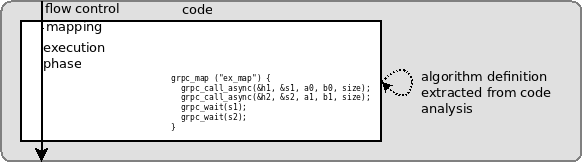 Non-intrusive
Algorithm definition extracted by code analysis
No limitations of other approaches
No restrictions on code
No separate algorithm description
[Speaker Notes: The approach proposed in this paper is non-intrusive and doesn’t have limitations of existing approaches. The idea is to use static code analysis to extract all information necessary for collective mapping from the code. This way the code becomes the algorithm definition by itself. Unlike runtime discovery, this approach does not impose restrictions on code. Unlike ADL, this approach does not require writing a separate algorithm definition. Static code analysis approach has the same performance as ADL approach.]
Static code analysis: build process
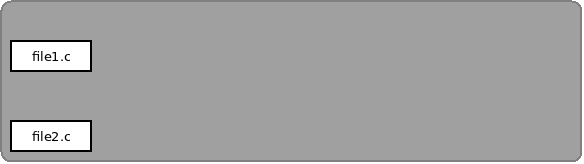 [Speaker Notes: Let’s discuss in more detail how static code analysis works.
Static code analysis is applied during application build. Regular application build process consists of two steps: compilation and linking. When building application with static code analysis approach, additional step should be added to the build process.
Let’s assume that the we have a program consisting of two modules written in C programming language.]
Static code analysis: build process
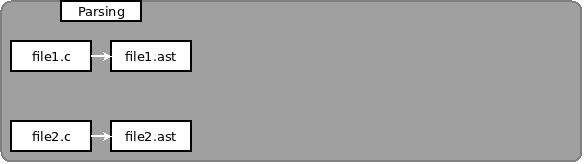 Source code is parsed by Clang to produce AST
[Speaker Notes: First, the source files are parsed (but not compiled) by Clang, a modular C compiler, which is a part of LLVM project, a toolkit for building compilers. The resulting ASTs (abstract syntax trees) are saved in Clang-specific format.]
Static code analysis: build process
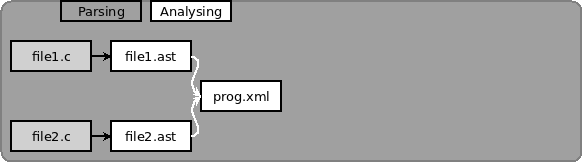 Source code is parsed by Clang to produce AST
Resulting ASTs from all files are analysed together
[Speaker Notes: Then all ASTs are analysed by the analyser program written using Clang as a library. The result is a tree-based internal representation which also can be saved as XML. This step constitutes the static code analysis and will be described in detail several slides later.]
Static code analysis: build process
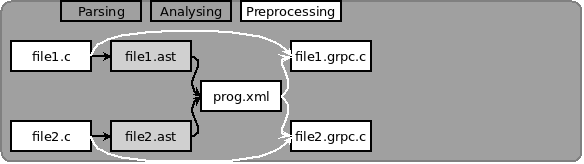 Source code is parsed by Clang to produce AST
Resulting ASTs from all files are analysed together
Files containing blocks for collective mapping are being preprocessed
[Speaker Notes: The information gathered during static code analysis is used to generate source files in C programming language modified to contain this information and code to preform collective mapping at runtime.]
Static code analysis: build process
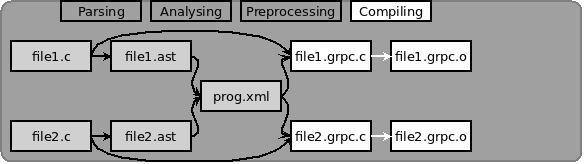 Source code is parsed by Clang to produce AST
Resulting ASTs from all files are analysed together
Files containing blocks for collective mapping are being preprocessed
Resulting C code is being compiled
[Speaker Notes: Then the resulting source files are being compiled into object code ...]
Static code analysis: build process
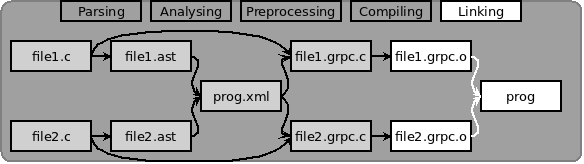 Source code is parsed by Clang to produce AST
Resulting ASTs from all files are analysed together
Files containing blocks for collective mapping are being preprocessed
Resulting C code is being compiled and linked
[Speaker Notes: ... and this object code is linked into the resulting program, just like in normal program build process.]
Static code analysis: build process
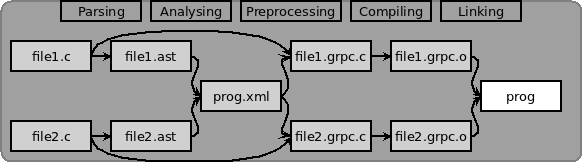 Source code is parsed by Clang to produce AST
Resulting ASTs from all files are analysed together
Files containing blocks for collective mapping are being preprocessed
Resulting C code is being compiled
Appliction performance model is built at runtime
[Speaker Notes: When the program is run, the code generated during preprocessing phase uses runtime parameters and creates application performance model. Then specified heuristic is used to create an optimal task-to-server mapping.]
Static code analysis: analysing AST
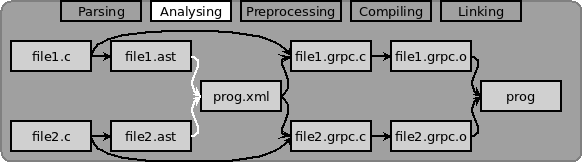 [Speaker Notes: Here the static code analysis step is described in more detail. All function bodies are analysed to find blocks of code marked for collective mapping. Then these code blocks are analysed recursively to find all GridRPC calls, along with loops and if statements.]
Static code analysis: analysing AST
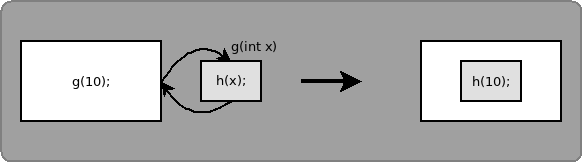 Function calls are treated as inlined
[Speaker Notes: Function calls are treated as if the code of these functions are inserted into their call sites inline, with arguments replaced with their actual values during the calls.]
Static code analysis: analysing AST
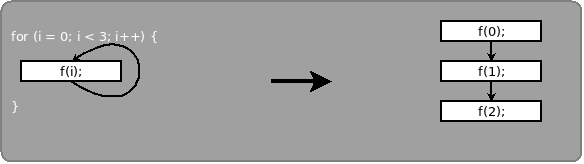 Function calls are treated as inlined
Control flow is approximated
Loops are unrolled
[Speaker Notes: Then the whole control flow graph is approximated as a parallel algorithm with linear workflow. The number of loop iteration is estimated. If the number of loop iteration can not be estimated (of estimation is unrealistic), use grpc_likely() directive to specify your estimation.]
Static code analysis: analysing AST
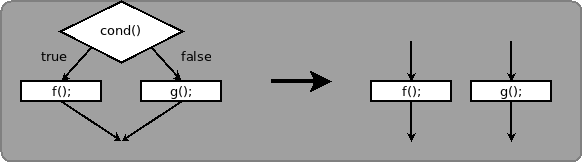 Function calls are treated as inlined
Control flow is approximated
Loops are unrolled
Branches are treated as parallel execution
[Speaker Notes: If statements are treated as parallel execution of their branches. If you think that one branch of an if statement is unlikely to be executed and don’t want it to be considered as a parallel execution, use grpc_likely() directive in another branch.]
Static code analysis: analysing AST
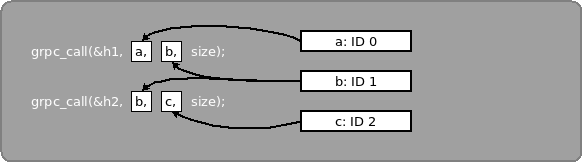 Function calls are treated as inlined
Control flow is approximated
Loops are unrolled
Branches are treated as parallel execution
Non-scalar GridRPC call arguments are correlated, assinged ID
[Speaker Notes: Non-scalar GridRPC call arguments are being assigned numerical IDs, so the arguments pointing to the same arrays have the same numeric IDs. This is used to extract algorithm definition for collective mapping. Argument IDs are used to build task dependency DAG, approximated algorithm control flow is used to extract information about task execution order.]
Static code analysis: analysing AST
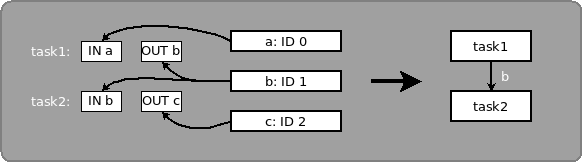 Function calls are treated as inlined
Control flow is approximated
Loops are unrolled
Branches are treated as parallel execution
Non-scalar GridRPC call arguments are correlated, assinged ID
Extracted information:
Argument IDs => task dependency DAG
[Speaker Notes: This is used to extract algorithm definition for collective mapping. Argument IDs are used to build task dependency DAG.]
Static code analysis: analysing AST
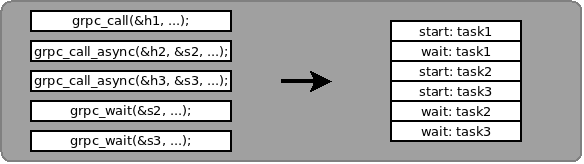 Function calls are treated as inlined
Control flow is approximated
Loops are unrolled
Branches are treated as parallel execution
Non-scalar GridRPC call arguments are correlated, assinged ID
Extracted information:
Argument IDs => task dependency DAG
Task start and task wait events => order of task execution
[Speaker Notes: Approximated algorithm control flow is used to extract information about task execution order.]
Static code analysis: further development
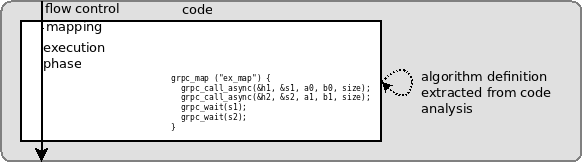 Covering more cases
Better detection of run-time parameters
Support for argstack and valist
Test case: HydroPad
[Speaker Notes: Unfortunately, static code analysis has its own limitations. Halting problem prevents static code analysis to cover all possible cases. However, it can cover the most typical cases, and it can be extended to cover more and more cases. Currently only the simple cases are covered (however, it’s already a large set of cases), so it’s always a huge space for improvement. For example, better detection of run-time algorithm parameters is needed. Also, only direct passing of arguments to GridRPC calls is supported, leaving out argstack and valist (GridSolve-specific extension) way to pass arguments to remote tasks. Our aim is to support HydroPad, an astrophysics simulation software, which is a quite complex case. The assumption is that supporting this case causes that most of the reasonable GridRPC programs to be supported as well.]
Static code analysis: further development
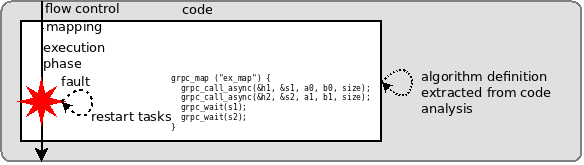 Fault tolerance
Not restarting from scratch
Keeping log of GridRPC calls and task dependencies
Restarting failed task and all task it depends on
Reducing likelihood of data loss
[Speaker Notes: Another planned area of improvement is implementing fault tolerance. Instead of rolling back the algorithm to the beginning in case of a fault, as it’s done in runtime discovery, roll forward approach is proposed. The log of completed tasks and their arguments will be kept. If there is a fault, the failed task is being restarted on another server right on site of the failed call. If this tasks needs lost results from other tasks, the log of completed tasks and task dependency DAG is used to determine which other tasks to restart to produce necessary results prior to restarting the failed task. Another prospective area of improvement is to reduce likelihood os data loss. For example, is a task is complete on a server, the task results can be kept longer until all tasks using these results are complete as well, instead of discarding these results right after they were sent to another servers.]
Conclusion
Collective mapping
Existing approches
Runtime discovery
ADL
Static code analysis
Further development
[Speaker Notes: We’ve discussed collective mapping, two existing approaches to collective mapping, and introduced a new approach based on static code analysis, which has several advantages over other approaches. Also, further areas of development of static code analysis were discussed.]
Questions?
[Speaker Notes: Q: Is static code analysis limited to C language only?
A: Yes, it’s limited to C only for now. However, it’s trivial to extend it to other languages supported by Clang if necessary: C++ and Objective C. Support of other programming language is not planned for now (unless this support is being added to Clang).

Q: Why AST intermediary representation is needed? Why not just parse source files during source code analysis step?
A: Different source code modules can be compiled using different C compiles options, which affect how the AST is generated. All ASTs are analysed collectively by the static code analysis step, so it would be impossible to specify different compiler options to different source code modules if they were parsed during this step. Generating AST representation individually for each module allows to use different compiler flags for them. Clang compiler flags are mostly compatible to ones of GCC, so you can use GCC with the same compiler flags for the actual compilation.

Q: Instead of using internal tree-based representation, why not just generate ADL and use it later?
A: There are several advantages of internal representation over ADL. First, it contains information in the form which is easier to use by further steps. Second, analysing and preprocessing is done by the same program and implemented by a single build step, whereas using ADL will result in more complex build process. Third, ADL depends on Cocktail, an older framework for building parsers, whereas static code analysis approach depends only on LLVM libraries, which are readily available in modern Linux distributions.

Q: Why preprocessing is needed? Why not just generate a separate source code module containing the information necessary for collective mapping and then link with this module?
A: We were aiming to use this approach in the beginning, but it was proven to be infeasible in presence of several grpc_map() blocks.

Q: You’ve mentioned that you use Clang to parse source code. Does it mean that I should use Clang for the actual compilation as well?
A: Not necessarily. Although Clang is already quite mature C compiler, and there are even preliminary plans to use it as the main compiler in FreeBSD, you can still use GCC for the compilation if you prefer. Clang supports compiler options which are mostly backward compatible with GCC, so if you specify the same options for parsing (generating AST) and compiling, everything should work fine.

Q: How can I specify heuristic to use?
A: The heuristic is specified in string argument of grpc_map() directive.

Q: Which heurisrics are available?
A: We use heurisrics from SmartGridSolve. Consult the latest SmartGridSolve release for details. Extensive search (NP-complete) is definitely available.

Q: If you treat function calls as inlined, how do you support recursive algorithms?
A: Sorry, recursive algorithms are not supported.

Q: How do you detect aliasing of GridRPC call arguments (for example, if different expressions are used to specify an argument in different calls, but they actually point to the same array).
A: Aliasing detection is very limited now. This is a direction for further improvement.

Q: Why do you approximate the control flow as a parallel algorithm with linear control flow?
A: This is the simple way to do it. This is how runtime discovery and ADL approaches work internally. Using more complex analysis of control flow graph could be a further area of development.

Q: What’s on the picture on this slide?
A: A view of Geiranger and Geirangerfjorden, Norway.]